HIPAA
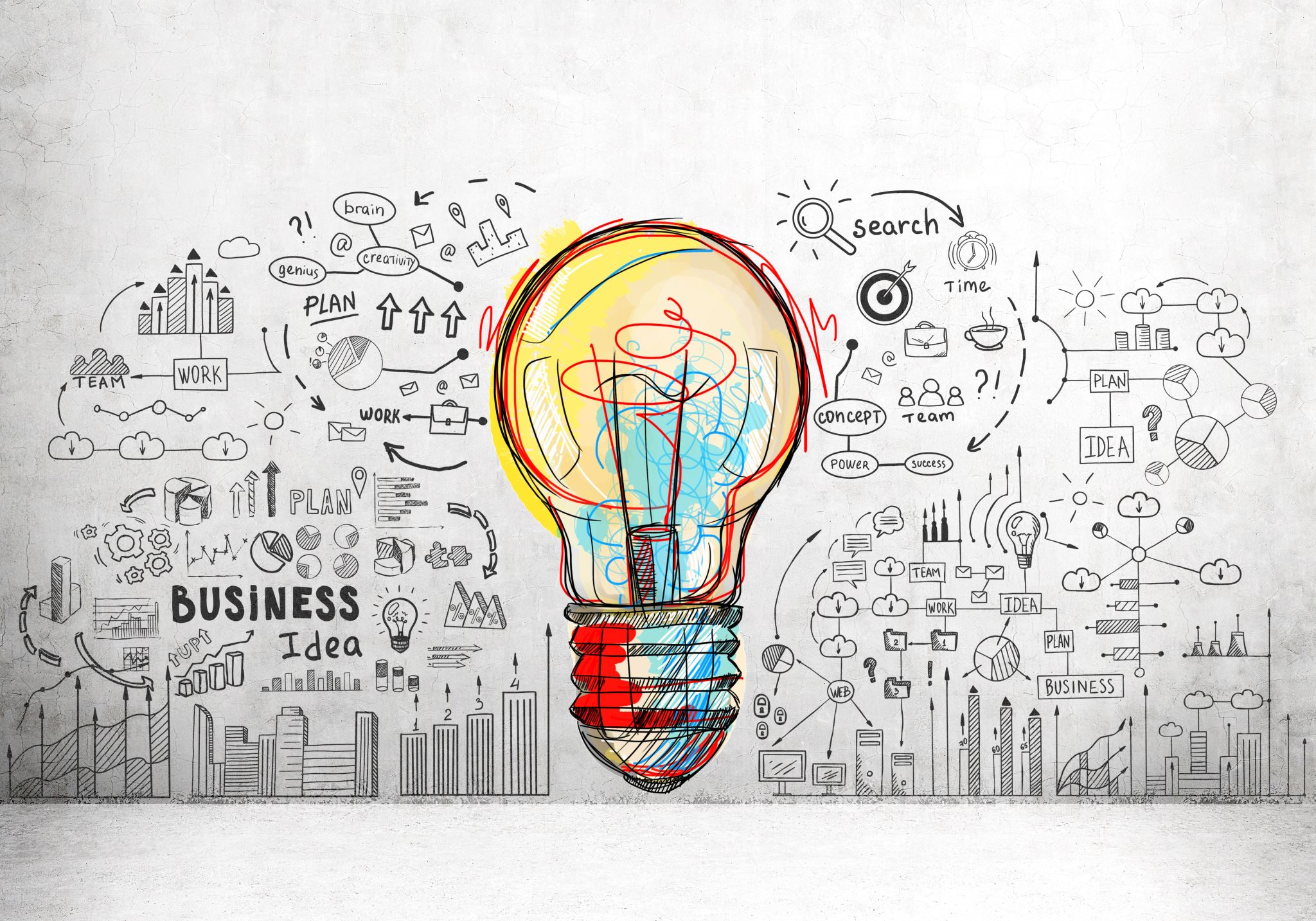 Shannon Bentley, Rn Nurse Specialist
Melissa Cusey, RN Nurse Specialist
Jason. Young, RN Nurse Specialists
Confidentiality: Why Can’t It Be Just This Simple?
In 1996 came….
[Speaker Notes: HIPAA stands for the Health Insurance Portability and Accountability Act. HIPAA was enacted by Congress and signed by President Clinton in 1996. 

It is made up of two parts: portability and accountability. 
Title 1 of HIPAA , portability, may affect you personally. It protects health insurance coverage for workers and their families when they change or lose their jobs. HIPAA says a new employer cannot exclude an employee from the company’s health insurance coverage if he or she has a preexisting condition. HIPAA also provides additional opportunities to enroll in a group health plan if a person loses coverage; it prohibits discrimination against employees and their dependent family members based on any health factors they may have, including prior medical conditions, previous claims experience, and genetic information; and; HIPAA guarantees that certain individuals will have access to, and can renew, individual health insurance policies.]
Personally Identifiable Information (PII)
PII = information from which a person’s identity is apparent, or can reasonably be ascertained
Phone numbers
Medical record numbers
Legal documents
Medical notes
Email address
Educational records
Name
Date of Birth
Social security number
Photo/x-ray/video
Fingerprint/voiceprint
Mother’s maiden name
Address
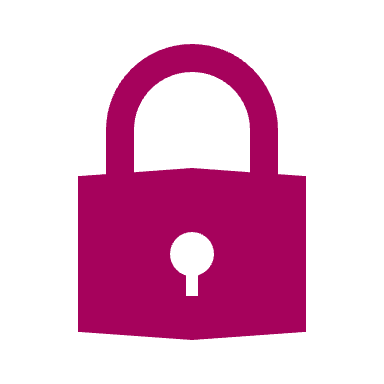 PRIVACY RULE
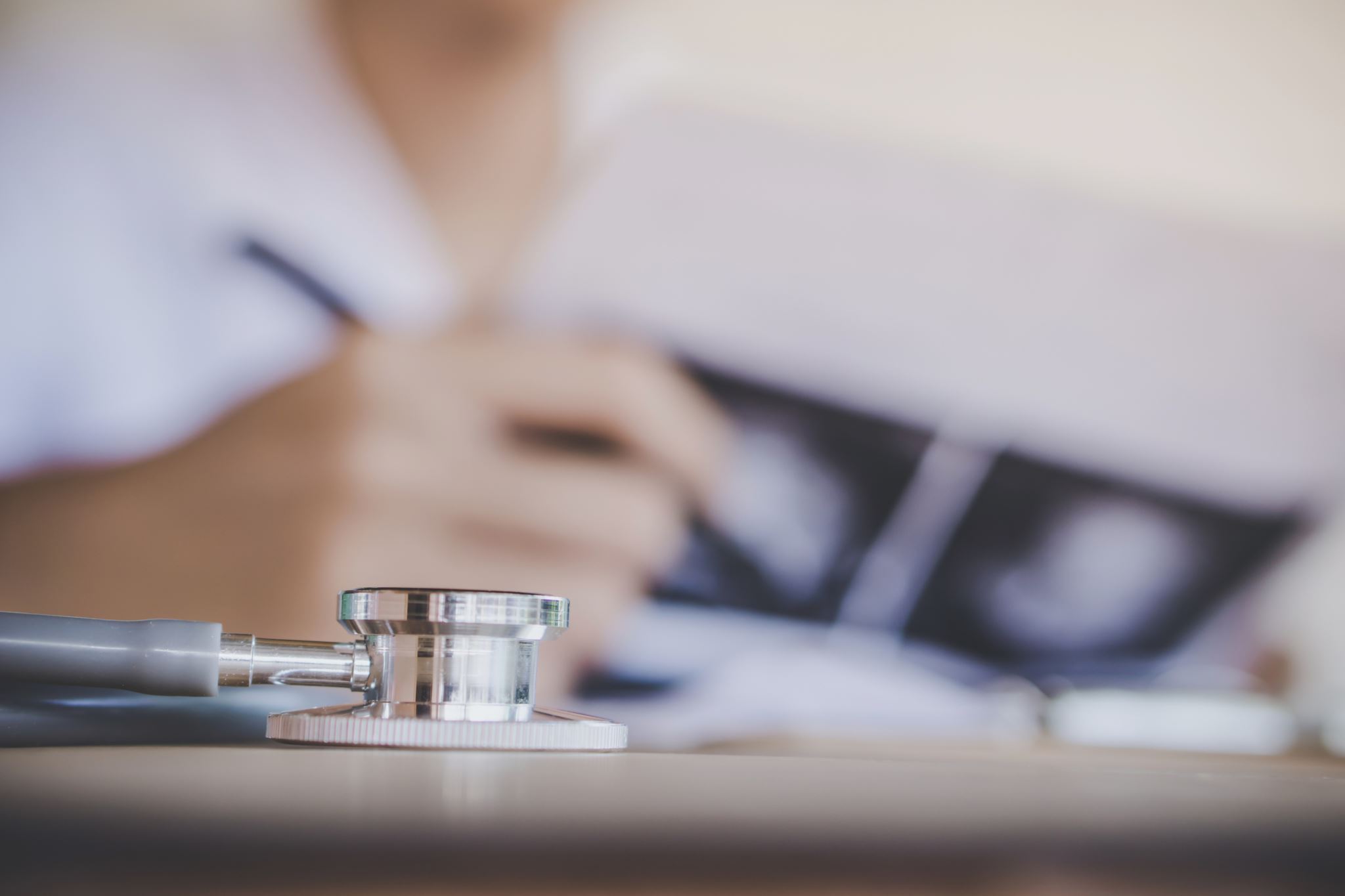 The Privacy Rule and the Center Information System (CIS)
Protected Health Information (PHI) should not be put into the CIS unless there is a specific reason that every single staff person needs to know that information
Accommodations should be put into CIS, but a medical diagnosis reference to the IEP should not be included
6
[Speaker Notes: While the CIS is a valuable communication tool, PHI should not be put into CIS unless there is a specific reason that every single staff person needs to know that information. CIS is available to all or most staff persons on center, so the act of placing information into CIS is the same as telling every center staff person the information. 

Accommodations should be put into CIS, but a medical diagnosis reference to the IEP should not be included

Job Corps PRH Instruction Notice  IN 17-03 Strategies to Ensure the Protection of Health-Related Personally Identifiable Information  Release Date: August 3, 2017: Avoid entering PHI into Case Notes in CIS. Health and Wellness staff members should instead document all pertinent health information in the Student Health Record (SHR).]
Sharing PHI with Center Staff
7
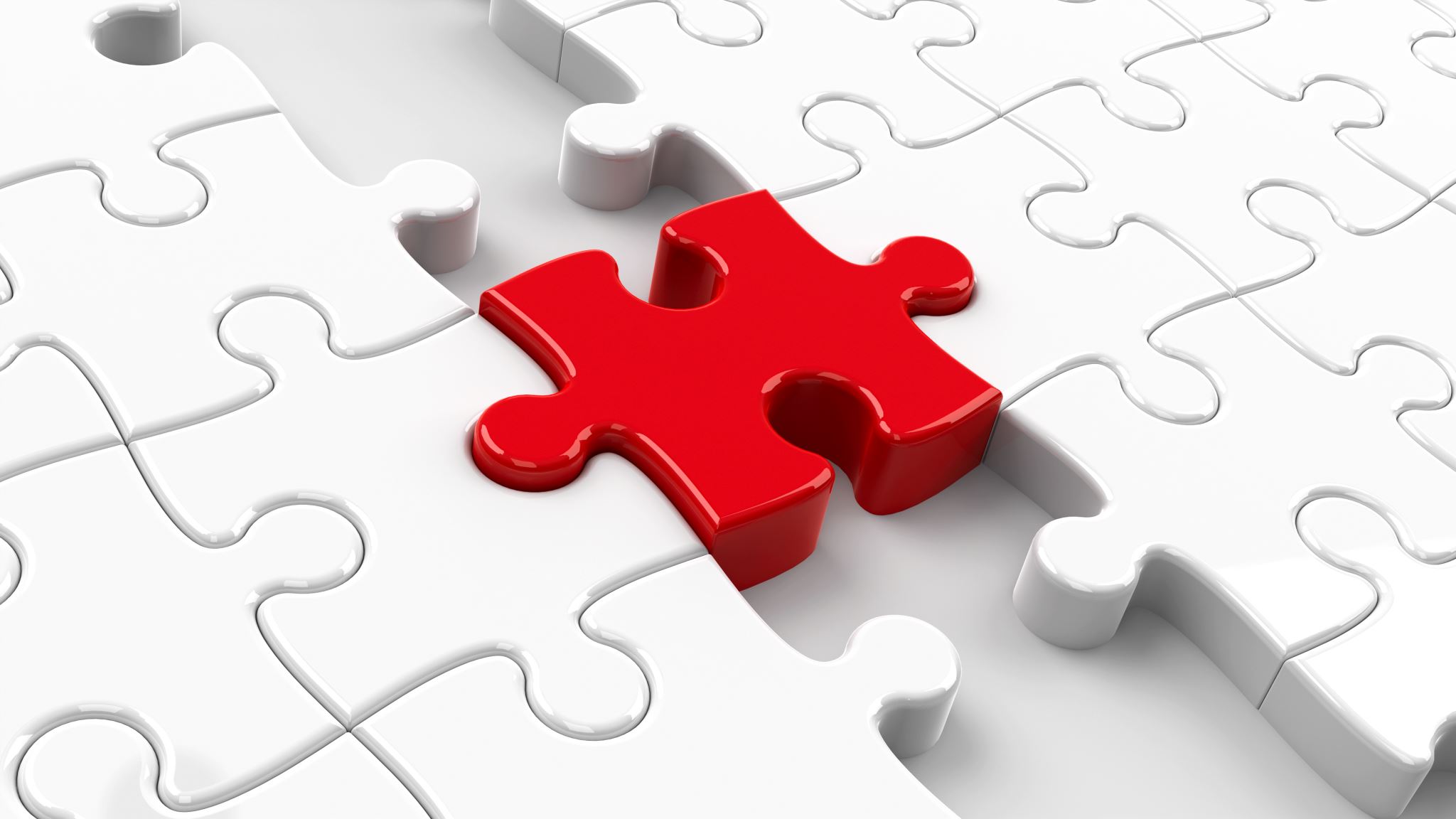 Need to Know
Basic considerations:
What is our mission?  (Employability)
What is the expected outcome of having this information?
How does having this information meet goal/help student?

What does staff need to know to work with the student?
8
[Speaker Notes: Limited to: Need for information in connection with their duties that arise out of the provision of diagnosis, treatment or referral for treatment (42 CFR 2.12 c 3)
May be acceptable as long as:
Within program
Between program and entity with direct administrative control over program
In some situations PHI may be shared on a need-to-know basis. HIPAA does not block the communication of information on a “need to know” basis on center. The minimal necessary amount of information about a student’s health or disability may be shared with staff if this information is vital for staff to successfully assist students and to perform their job duties. There are some situations when information must be shared. Information must be shared for the safety and security of students or staff and to protect your center from liability.]
HIPAA and Mental Health Information: 45 CFR 164.501.
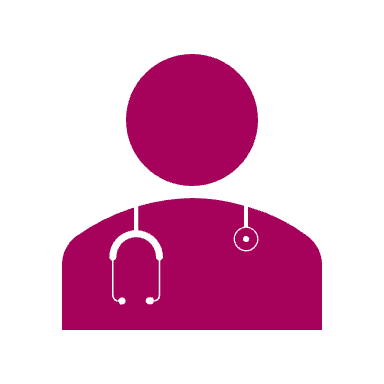 There are stricter requirements for mental health records than for other medical records. 
Refer to your CMHC for any questions regarding Mental Health and HIPAA.
[Speaker Notes: The regulation allows limited uses/disclosures without consent or authorization in the following circumstances: 
when required for enforcement of the regulations by HHS 
when mandated by law 
when needed for oversight of the provider who created the psychotherapy notes 
when sent to a coroner or medical examiner 
when needed to avert a serious/imminent threat to health or safety


"Psychotherapy notes” are afforded special privacy protections under this regulation. Usually, a written client consent is required before psychotherapy notes can be disclosed to anyone. 
Psychotherapy notes are excluded from the provision that gives clients the right to see and copy their health information.]
Privacy Rule: Scenario
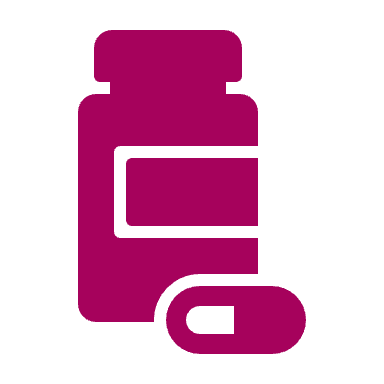 John Doe has prescriptions that need to be refilled. You fax the refills to the MedX Pharmacy. The center driver picks them up and when he returns to center gives them to John Doe and mentions to John he used to take Prozac, too. The student is upset and complains to you.
What request can you make to the pharmacy to protect the students PHI.  
Make sure all staff receive annual HIPAA Training.
[Speaker Notes: Driver should not have given medications to the student.  Medications should be dropped off at wellness. 

Provide the student with the name of the center HIPAA Complaint Officer so the student can discuss the situation. Ensure the center has SOPs that has clear cut guidelines on what a student should do if they feel their privacy has been violated, clear staff sanctions, and provide staff training on HIPAA per PRH Exhibit 5-4 of the PRH.

HHS.GOV: Yes. The Privacy Rule allows covered health care providers to share protected health information for treatment purposes without patient authorization, as long as they use reasonable safeguards when doing so. These treatment communications may occur orally or in writing, by phone, fax, e-mail, or otherwise.For example:A laboratory may fax, or communicate over the phone, a patient’s medical test results to a physician.
A physician may mail or fax a copy of a patient’s medical record to a specialist who intends to treat the patient.
A hospital may fax a patient’s health care instructions to a nursing home to which the patient is to be transferred.
A doctor may discuss a patient’s condition over the phone with an emergency room physician who is providing the patient with emergency care.
A doctor may orally discuss a patient’s treatment regimen with a nurse who will be involved in the patient’s care.
A physician may consult with another physician by e-mail about a patient’s condition.
A hospital may share an organ donor’s medical information with another hospital treating the organ recipient.
The Privacy Rule requires that covered health care providers apply reasonable safeguards when making these communications to protect the information from inappropriate use or disclosure. These safeguards may vary depending on the mode of communication used. For example, when faxing protected health information to a telephone number that is not regularly used, a reasonable safeguard may involve a provider first confirming the fax number with the intended recipient. Similarly, a covered entity may pre-program frequently used numbers directly into the fax machine to avoid misdirecting the information. When discussing patient health information orally with another provider in proximity of others, a doctor may be able to reasonably safeguard the information by lowering his or her voice.]
Now to add another ‘wrinkle’: 42 CFR Part 2
Standards for Privacy of Individually Identifiable Health Information, Final Rule 2000
Substance Abuse programs that are subject to HIPAA must comply with the privacy rule as well.  Job Corps is such a program. (See 42 CFR  2.11  Program definition: An individual or entity (other than a general medical care facility) who holds itself out as providing and provides, alcohol or drug abuse diagnosis, treatment or referral for treatment).  
The general rules established by Part 2 and the Privacy Rule regarding uses and disclosures of patient health information are very different.  Substance abuse treatment programs must comply with both rules.
What are allowable disclosures based on 42 CFR part 2?
Written authorization/Consent (minors need to sign as well as guardian) *know state law
Internal communications**
Crime on program premises/against staff
To law enforcement, limited to circumstances/incident; patient status; name/address/last known whereabouts
Medical Emergency
Only to medical personnel and limited to necessary to address emergency
MUST account for disclosure (to whom; affiliation; by whom; time/date; nature of emergency)
[Speaker Notes: Communication without identifying information – can say hospital = say Wellness NOT TEAP

Other:
Research
Audit and Evaluation
Properly Issued Court Order: May release information with attorney or law enforcement subpoena ONLY with consent. If no consent = no release without court order
Qualified Service Organization/Business Associates agreement
If sign QSOA about storing data properly, etc
Child Abuse Reporting
Comply with state laws
Part 2 ONLY allows for initial call but no follow up without consent or court order]
TEAP-Related Scenarios -
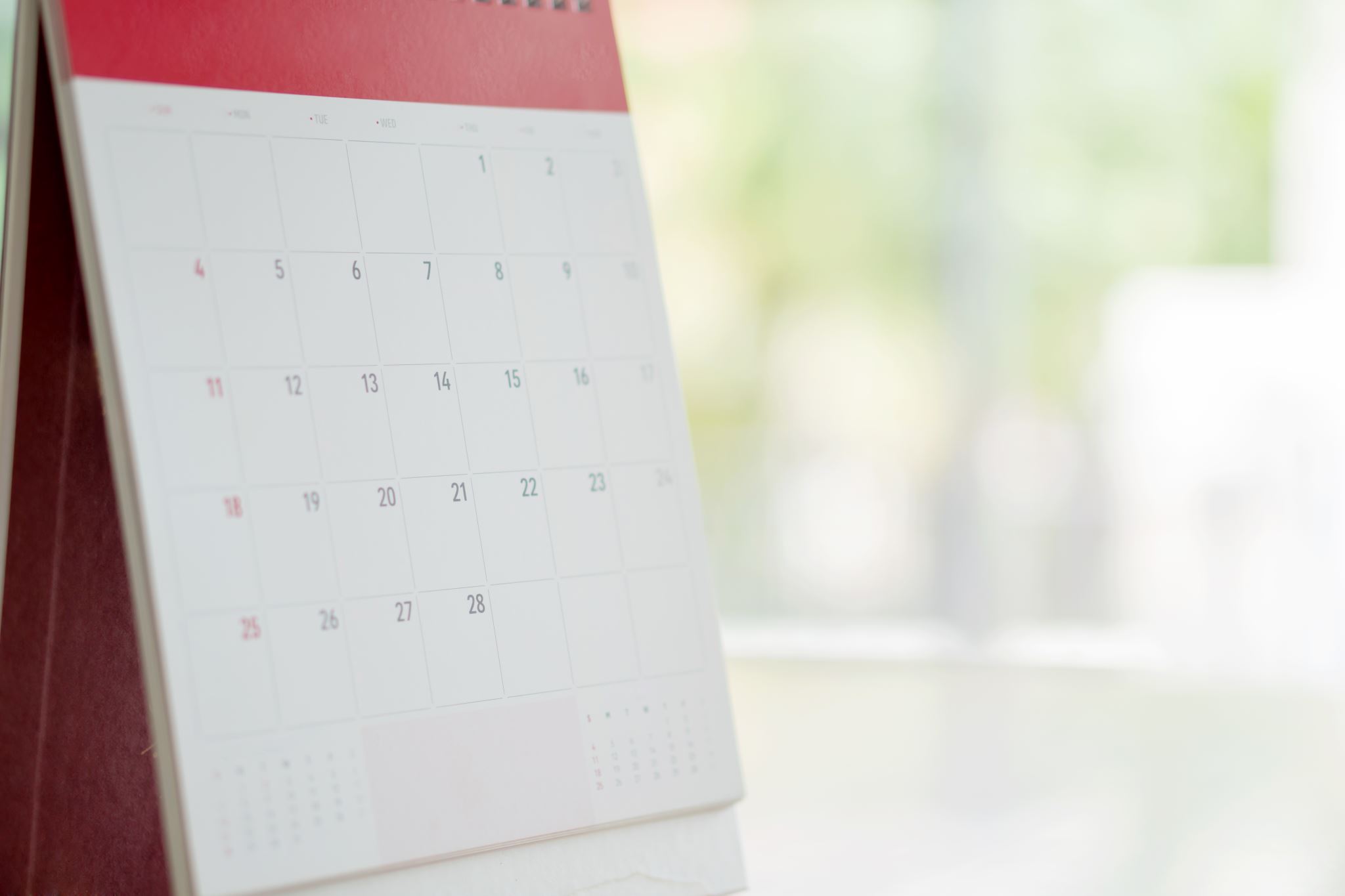 SCENARIO 1-
The TEAP specialist emails the weekend restricted list to staff which includes those students awaiting a 45-day follow-up screen. This list is available to a large contingent of the dormitory staff. The list is designed to restrict students from spending the night off center during their 45-day intervention period.

What are the concerns with this practice?
[Speaker Notes: You can title this list as “Restriction List” or “Weekend Restriction List” and make sure it only has the names and not what the restriction is for.]
Information Shared with CSIO: Scenario 2
A student fails their second drug screen and will be a ZT termination. The CSIO has asked that copies of the CDD results be provided for “the file.”

What are the concerns?Suggestions on how to handle?
[Speaker Notes: You can provide the CSIO with some type of documentation that just says pass or fail]
Notification: Scenario 3
The TEAP Specialist notifies the guardian of all positive drug results and the CMHC provides treatment information to the guardian of a 17 year old.

Should the staff be doing this?
[Speaker Notes: The HIPAA Privacy Rule would defer to state or other applicable law that addresses the disclosure of health information to a parent about a minor child.  If the minor child is permitted, under state law, to consent to such health care without the consent of her parent and does consent to such care, the provider may notify the parent when the state law explicitly requires or permits the health provider to do so.  If state law permits the minor child to consent to such health care without parental consent, but is silent on parental notification, the provider would need the child’s permission to notify a parent.

Check your state laws]
ADDITIONAL SCENARIOS
Oral Transmission: Scenario
19
[Speaker Notes: Oral Transmission 
Keep in mind that the confidentiality of medical, health, and disability-related information must be maintained when the information is being transmitted orally – in other words, when it is being discussed aloud. This means that you must be sure that all such discussions take place in private locations where unauthorized persons cannot overhear the conversation, either voluntarily or involuntarily. Cubicles, for example, are inappropriate places to confer about medical or disability-related matters, or even to mention such information, unless the discussion is conducted in such a way that it is impossible for anyone who overhears to identify the person whose information is being discussed.]
Health & wellness wbl Scenario
Roger is assigned to work in wellness emptying the trash and mopping the floors. He is a hard worker and is happy to assist in doing extra duties. Your office door is left open and the SHRs for the new students who are arrived  on Tuesday are on your desk. When you get back to your office you see Roger emptying the trash which is under your desk. 
Susie is a CNA student has come into change the linens on the infirmary beds. Susie is outside your office talking to Roger. 
Are these situations acceptable?
[Speaker Notes: Remind HWD RE Information Notice 17-03 IN 17-03 Strategies to Ensure the Protection of Health-Related Personally Identifiable Information
 students should not be working in wellness

Susie it is the perception she has access to SHRs based on her trade

Roger could see the records and overhear conversations among staff
When you step away from your desk your office door should be secured,  and the computer locked.]
Instructor Scenario
[Speaker Notes: With need to know you could only share some behaviors to watch and report back to Wellness but you could not share Mary’s diagnosis or treatment information without Mary’s permission]
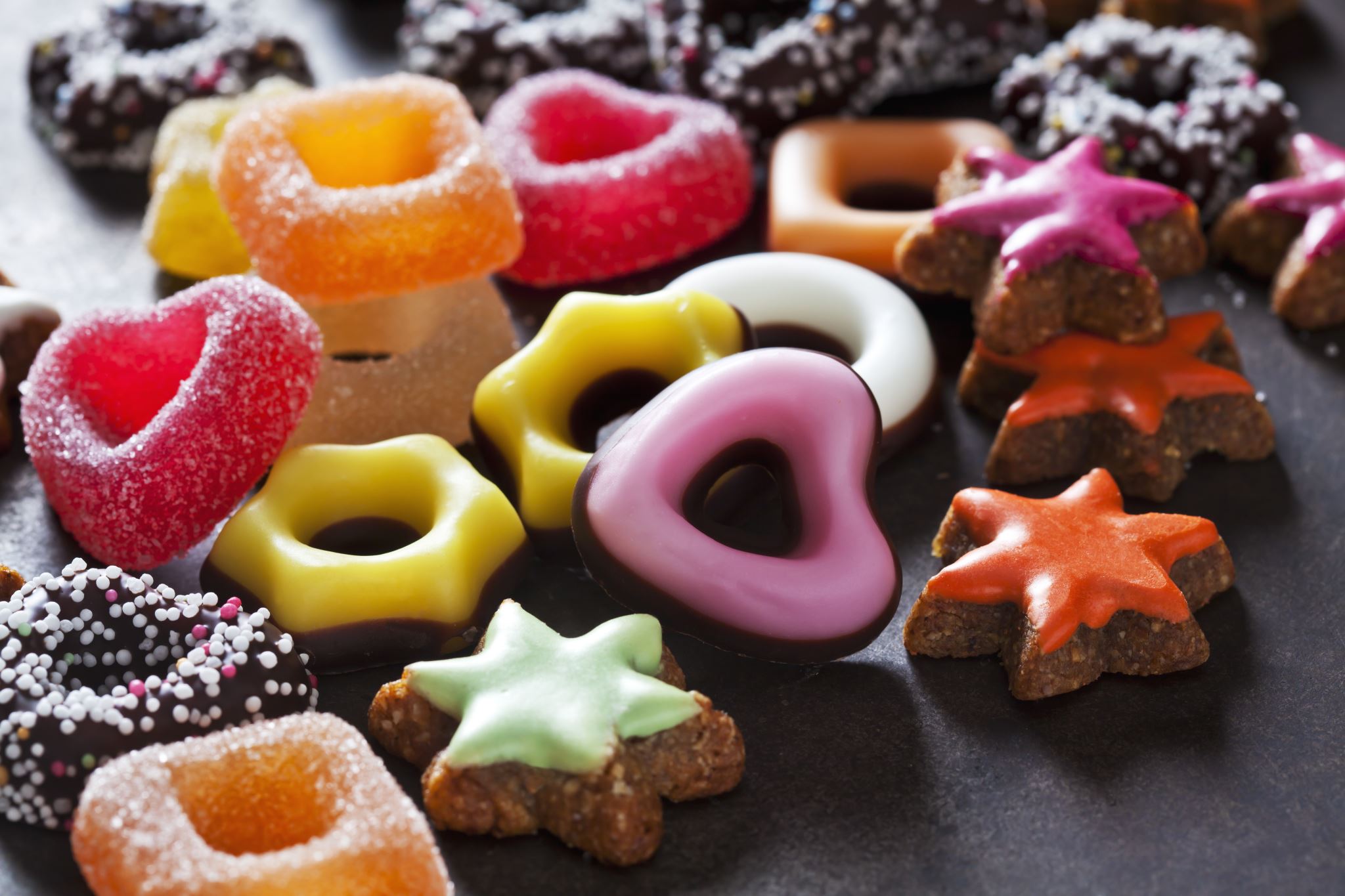 HIPAA Authorization: Scenario
Sara Jones is a newly-diagnosed insulin dependent diabetic. You share this information with the Food Services Manager and staff. It has been noticed by staff that Sara eats candy, chips, and cookies most of the time.
Can Sara’s health status be shared without her written permission?
[Speaker Notes: This information may be shared for purposes of avoiding medical emergencies and ensuring you are provided with appropriate food and nutrition.  We will share this information only if you have a specific dietary need arising from or related to a health condition. (HIPAA Supplemental Authorization) 

Suggest HIPAA Supplemental Authorization for releasing information to the Food Service Manager 
Mention to the Dorm staff you would like to know if Sara is eating a lot of carbs or if she is extremely thirsty, very drowsy to the point of unable to rouse her. 



Add picture]
Hipaa supplemental authorization
AUTHORIZATION
FOR USE AND DISCLOSURE OF
YOUR HEALTH INFORMATION
 
We, __________________________________, are prohibited from sharing your
	(Name of entity)
personal health information (except as indicated in a Notice you have received or will receive), unless you authorize us to share this information with others.  We are asking you to allow us to use or share certain health information about you, as described below.  You do not have to sign this Authorization if you do not want to.  We will not condition treatment on whether you sign this Authorization (unless you are receiving treatment because you are participating in a research study, or unless the purpose of the treatment is to obtain information specifically for the purpose of sharing it with a third party, such as your family doctor).  If you do sign this Authorization, you have the right to change your mind and revoke this Authorization, unless we have relied on this Authorization already.  You may revoke this Authorization by submitting your revocation in writing to_____________________________________________________________________.  
	(Name and title)
We will share only the information needed to accomplish the purposes described below.  It is possible that the person or people with whom we share your information under this Authorization might share the information with someone else.  If that happens, it is possible that the information might no longer be protected by medical privacy rules.  In certain circumstances, other federal, state, or local law may prevent us from sharing information about you, even though you have authorized us to share this information.  In those circumstances, we will not share health information about you. 
 
The information we will use or share is as follows: 
 
________________________________________________________________________ ________________________________________________________________________________________________________________________________________________
(Description of information to be used or disclosed - must identify the information in a specific and meaningful fashion.)
 
The people who will give out the health information are the following:
 
________________________________________________________________________
(Name or other specific identification of the person(s), or class of persons, authorized to make the requested use or disclosure.)
 
We may share the health information described with the following people: 
 
________________________________________________________________________
(Name or other specific identification of the person(s) or class of persons to whom the covered entity may make the requested use or disclosure.)
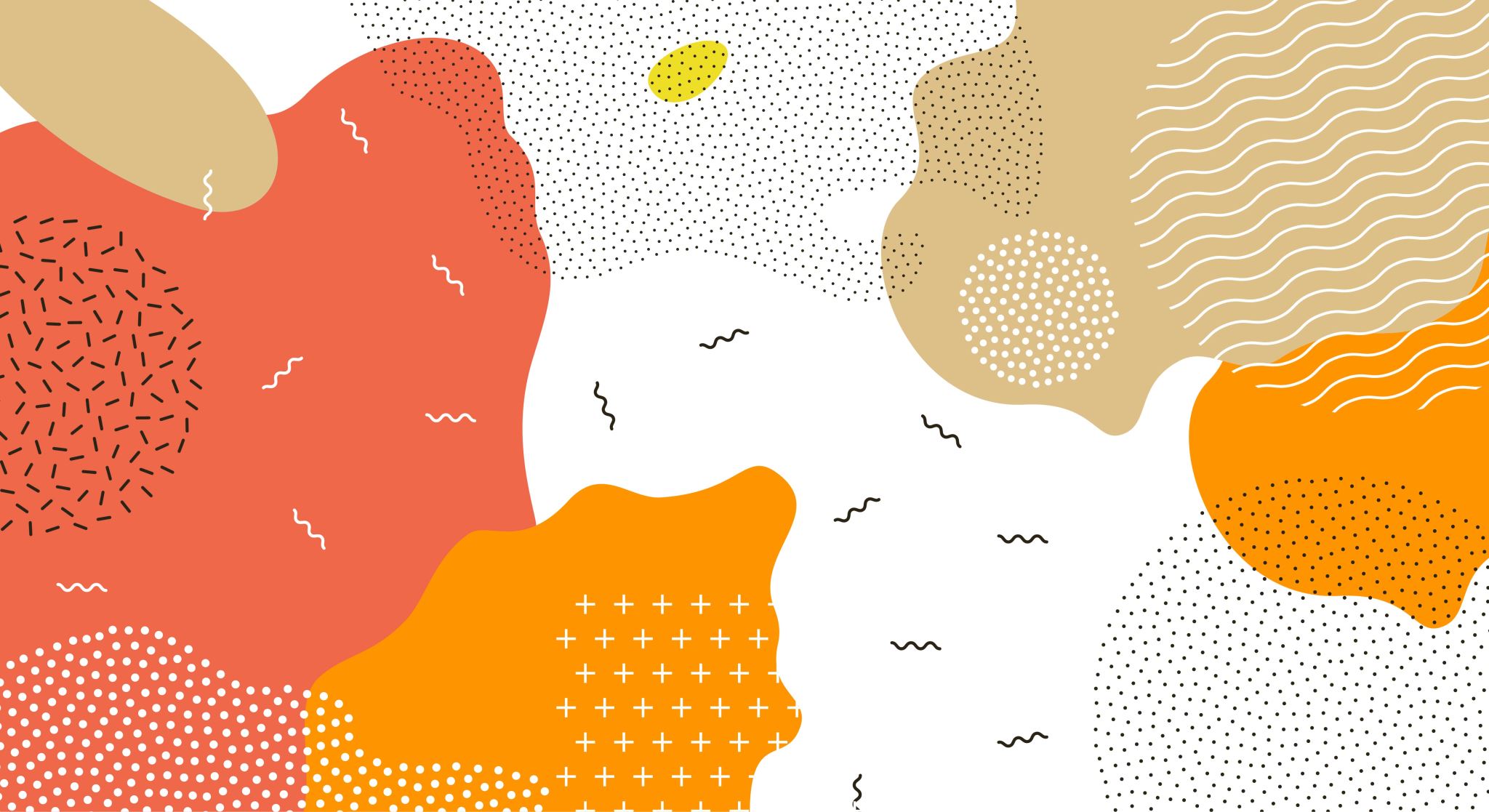 [Speaker Notes: HIPAA Supplemental Authorization was released with PIN 02-19 – This gives the wellness center permission to share information with the identified staff listed in the Authorization. This document can be found on the support services website under HIPAA.]
Other Consents and Authorizations
[Speaker Notes: Need to have a request for medical records completed and signed to obtain from each provider or referral, when requesting records from other providers including a referral  need to send a signed release
Need to have a release signed by the student in order to release records to outside providers 

Request for medical records

Authorization to release medical records]
Confidentiality of Student Records
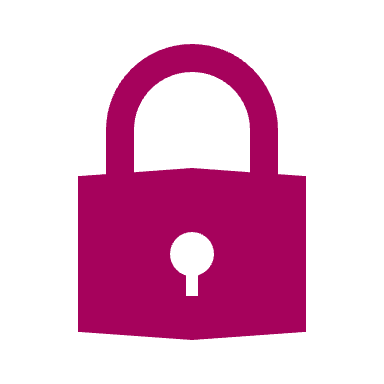 PRH 6.4, R20: Confidentiality and safeguarding student records is your responsibility
Be aware of state, federal, and local laws
Refer to Appendix 601 (Student Rights to Privacy and Disclosure of Information) and Appendix 202 (Transmission, Storage, and Confidentiality of Medical, Health, and Disability-Related Information)
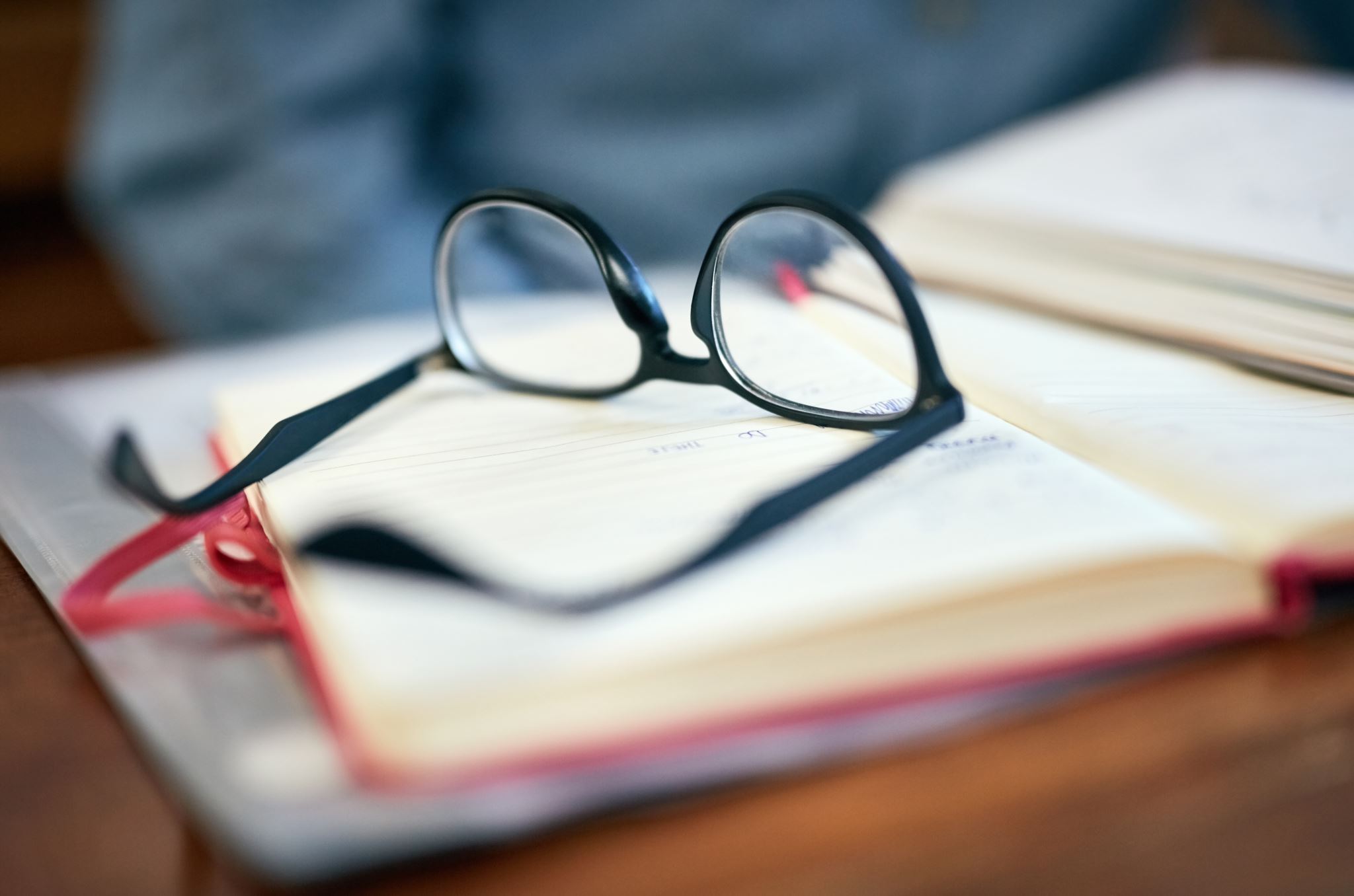 Access to Student Records
PRH 6.4, R21 Centers and OA/CTS providers shall respond to requests from former students or third parties for information concerning their enrollments, must have:
A written, signed release of information and
Be in accordance with provisions of Appendix 601
Access to Student Records: When the center has custody of the record, designated center staff shall respond to requests from former students or third parties, for information concerning their enrollments, only upon receipt of a written signed release of information, and in accordance with the provisions of this appendix, the Notice, and the Authorization.
Release of Information: Appendix 202
[Speaker Notes: Send any requests for medical records goes to the POC RO for review prior releasing the records. 
Before releasing any records, you need to consult the RO. 

No student records of information of any kind about a student may be released to outside agencies or persons without the student’s signed consent, or parent/guardian consent for minor students, refer to the HIPAA Notice for exceptions

Explain and have the student sign, on the first visit to health services, the Notice describing how medical information about students may be used and disclosed, and how students can get access to this information (see Exhibit 6-10). 

Be familiar with Appendix 202 and PRH 6.4 R 22]
Subpoenas for Student Records
PRH 6.4, R22: Centers and OA/CTS contractors shall forward all subpoenas to produce a student record or to testify regarding a student record to the Regional Office.
[Speaker Notes: Refer to Appendix 202 for more information]
Disclosure Log
[Speaker Notes: The following disclosures (among others) must be documented:
• notifying a public health authority (CDC, state health department, etc.) about a condition,
• disclosures to law enforcement or in response to a court order or subpoena,
• disclosures to HHS or another health oversight agency (many DOL disclosures,
however, may also be either payment or health care operations disclosures and would
not need to be documented),
• disclosures to OSHA or other public health agencies,
• disclosures to a coroner or funeral director about a decedent,
• disclosures for cadaver donation purposes,
• disclosures for certain research purposes,
• any OWCP disclosures that do not fall under "payment" or "health care operations"
disclosures,
• disclosures to the Armed Forces about a service member, and
• disclosures to avert a serious threat to health or safety.]
DISCLOSURE LOG
[Speaker Notes: When disclosing Personal Health Records (PHI)  the following should be documented on the disclosure log:  
date of the disclosure
name (and address if known) of the entity/person receiving the PHI
brief description of the PHI 
brief statement of the purpose for disclosure]
PRH Resources
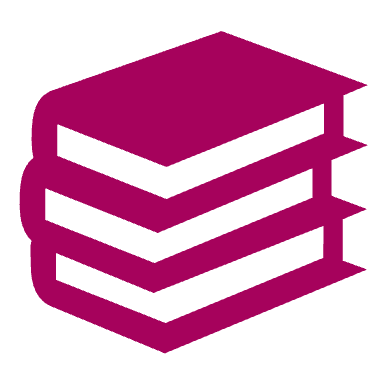 Appendix 601: STUDENT RIGHTS TO PRIVACY  AND DISCLOSURE OF INFORMATION
Appendix 202: TRANSMISSION, STORAGE, AND CONFIDENTIALITY OF  MEDICAL, HEALTH, AND DISABILITY-RELATED INFORMATION 
HIPAA Authorization PRH Form  6-02
HIPAA Notice PRH Form 2-01
Job Corps Program Instruction 06-23—Guidance on Safekeeping of Forms, Records, and Other Hardcopy Documents Containing PII
https://supportservices.jobcorps.gov/health/Pages/HIPAA.aspx
Job Corps PRH Instruction Notice  IN 17-03 Strategies to Ensure the Protection of Health-Related Personally Identifiable Information  Release Date: August 3, 2017
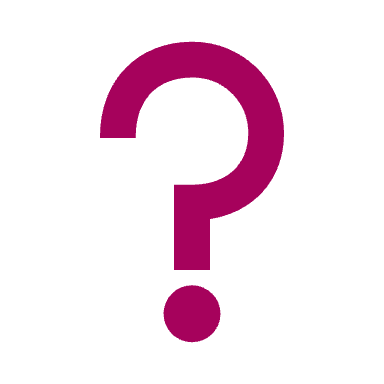 QUESTIONS